Sala L, Gnecchi M, Schwartz PJ
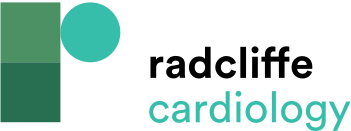 Long QT Syndrome Generates Prolongation of QT Interval at the ECG
Citation: Arrhythmia & Electrophysiology Review 2019;8(2):105–10.
https://doi.org/10.15420/aer.2019.1.1
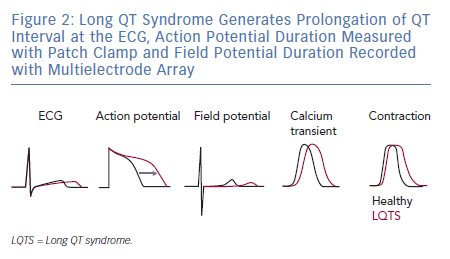